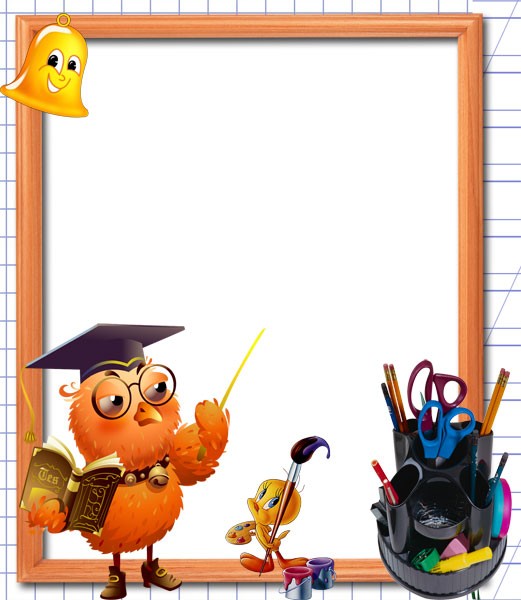 Интеллектуальная  игра  по изобразительному  искусству
«Умники и умницы»
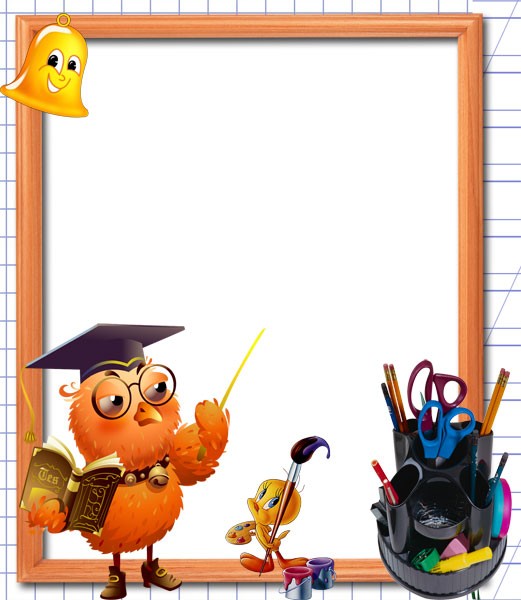 Цель:
Закрепить и расширить знания обучающихся об изобразительном искусстве, а также оживить процесс приобщения к миру прекрасного.
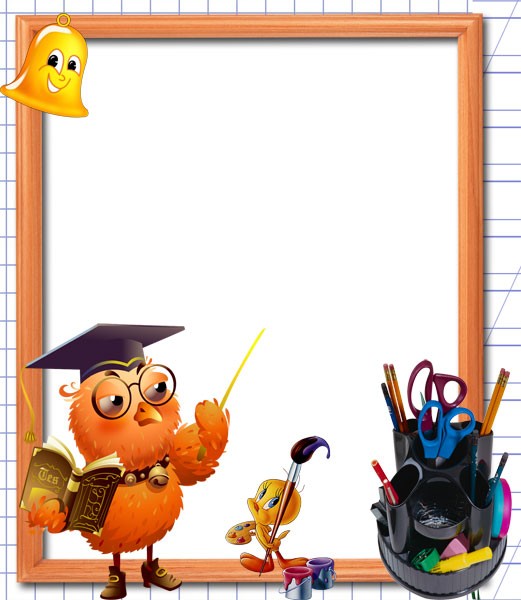 Игра  состоит из двух  агонов: 
   1агон – Отборочный (каждый из вас имеет возможность ответить на вопросы, которые задает учитель, за каждый правильный ответ вы получаете медаль, учащиеся, набравшие наибольшее количество медалей проходят во второй тур).
     2 агон – Основной (играют, победившие в первом        туре ).
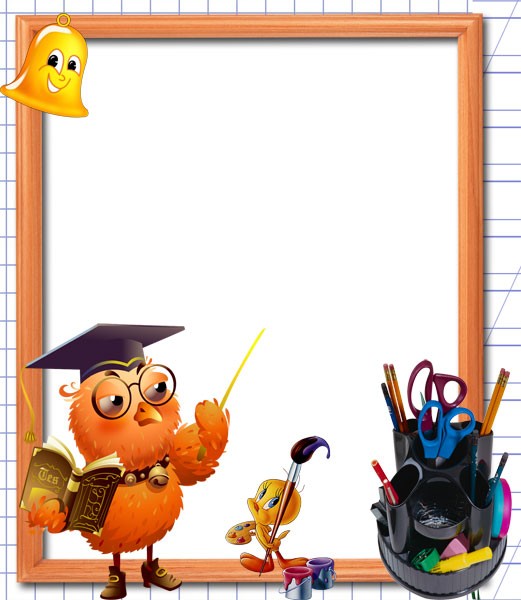 1 агон 
Отборочный этап
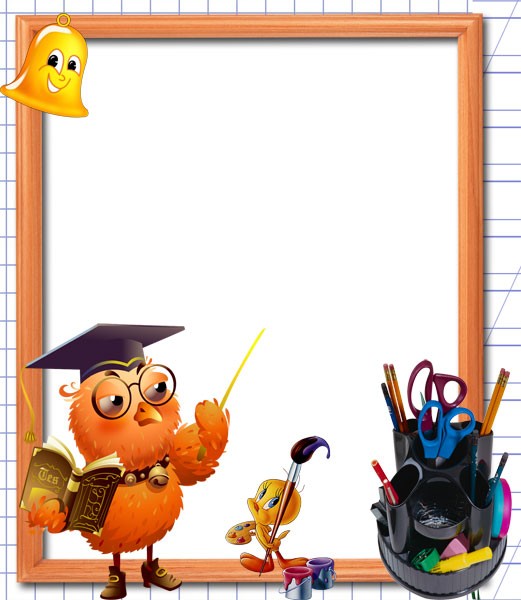 1 блок вопросов
По данным определениям отгадайте многозначные слова из области  изобразительного искусства и архитектуры.
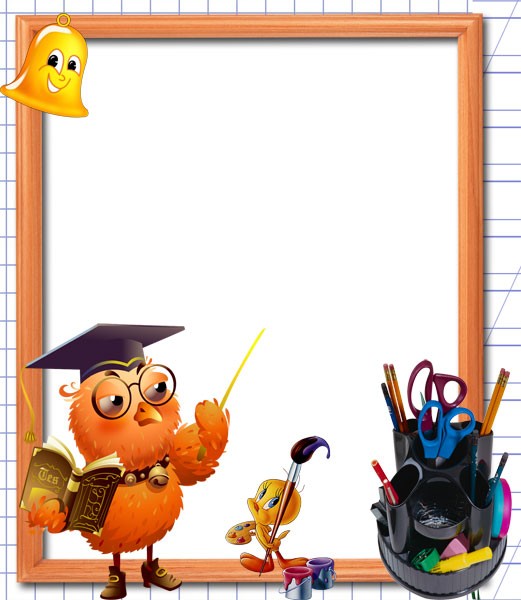 2 блок вопросов

Отгадайте слово, имеющее два разных значения.
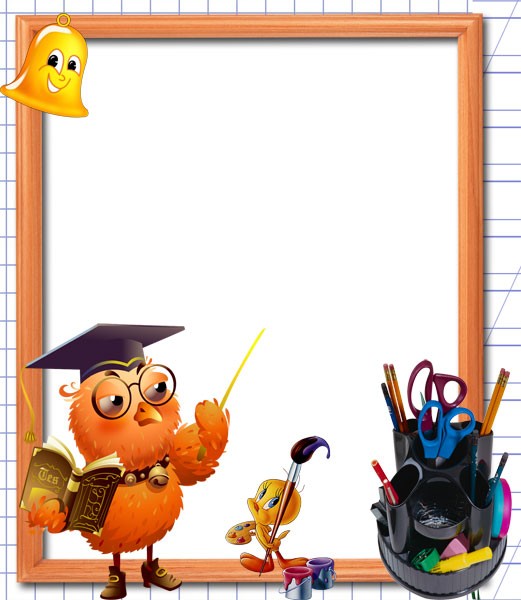 3 блок вопросов

Ответьте на шуточные вопросы
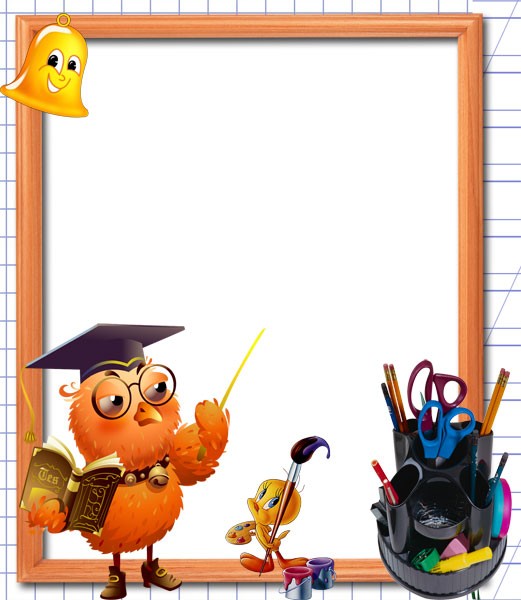 4  блок вопросов

Посмотрите на картину, определите ее название и автора.
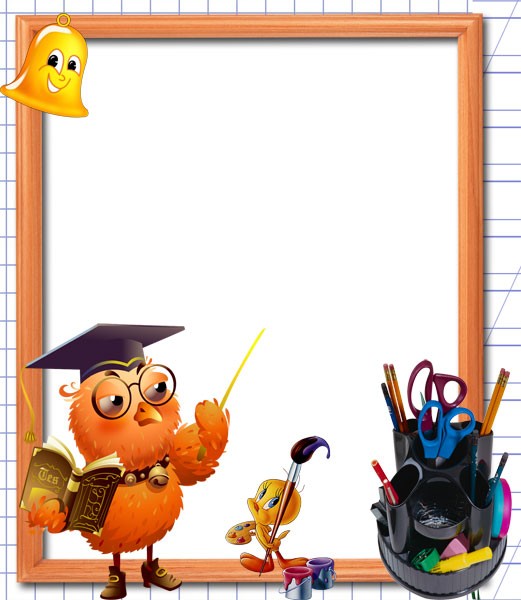 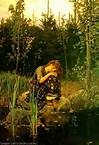 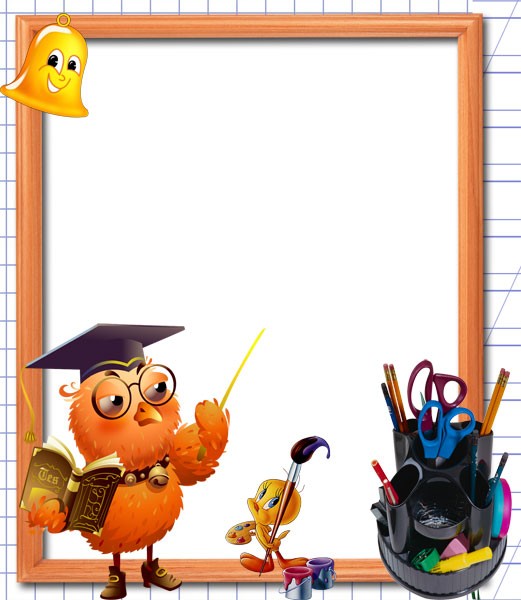 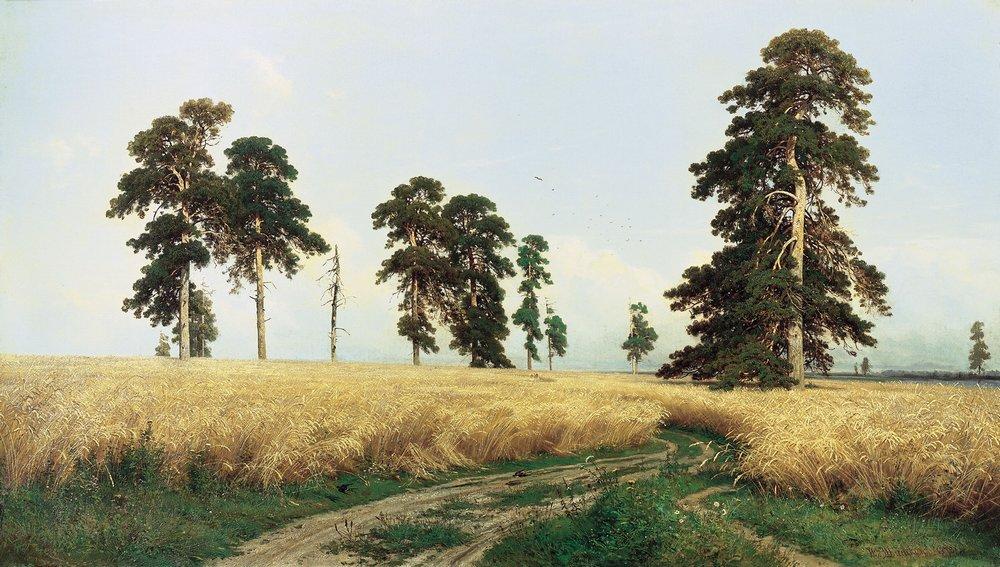 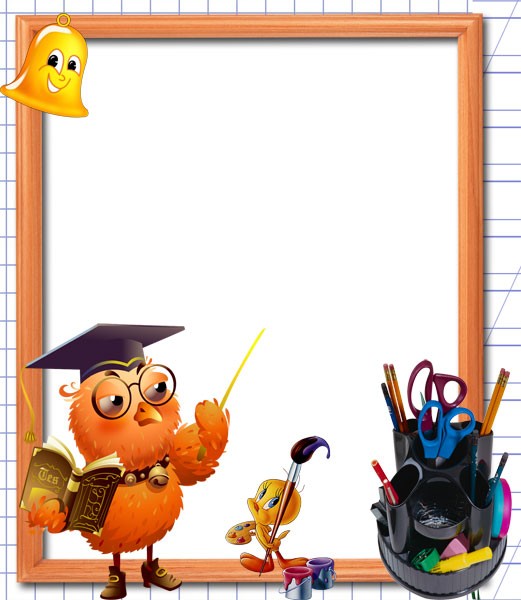 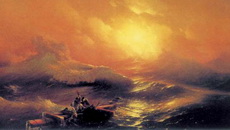 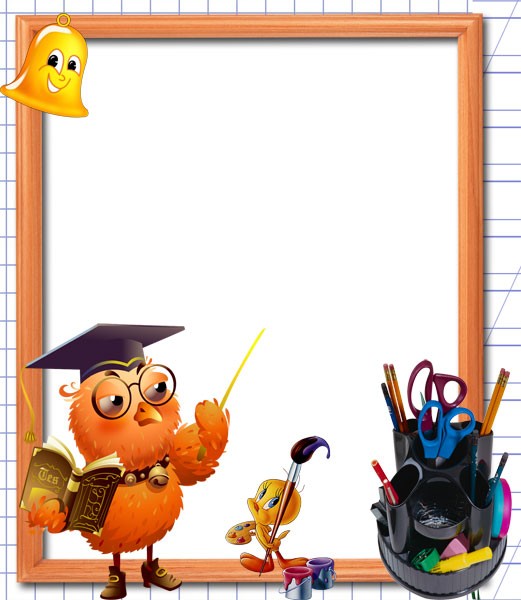 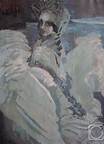 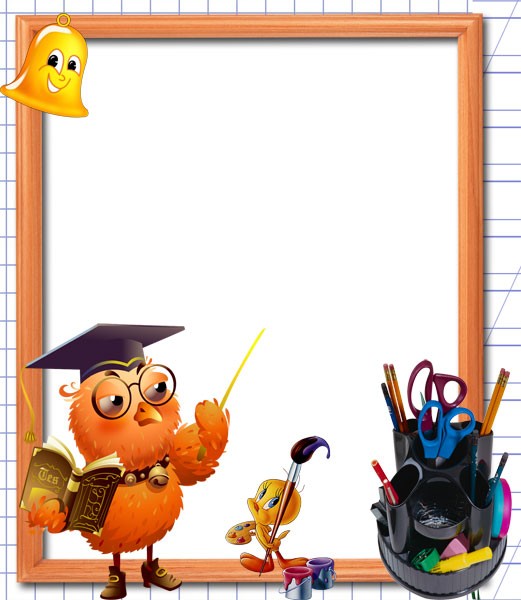 2 агон 
Основной этап
1.Разминка (выбор лучших трех игроков)
                 Задание:     в течение 3-х минут     выбрать    правильный ответ.
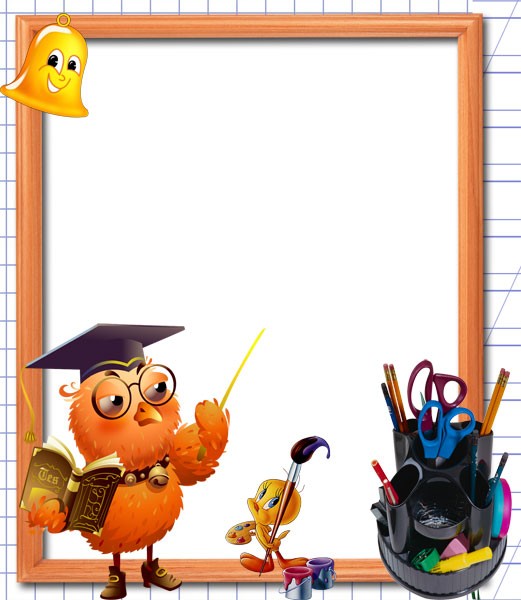 1.Разминка (выбор лучших трех игроков)
  Задание:     в течение 3-х минут     выбрать    правильный ответ.
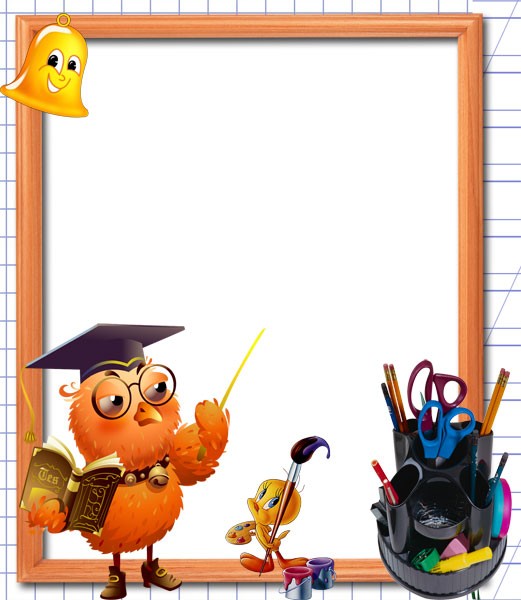 2. Игра на цветных дорожках 
(ученики выбирают дорожки на которых будут играть (очередность выбора дорожки определяет жюри по предварительным результатам): желтая дорожка (4 вопроса) – игрок имеет право 2 раза ответить не правильно; зеленая дорожка(3 вопроса) - игрок имеет право1 раз ответить не правильно; красная дорожка (2 вопроса)– игрок не имеет право                    ошибиться)
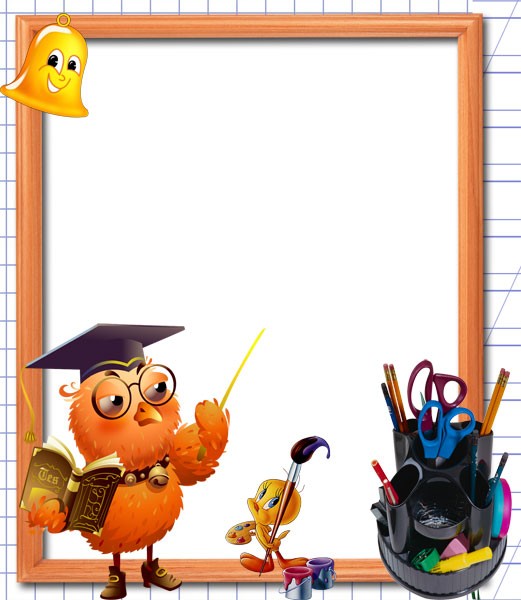 Желтая дорожка
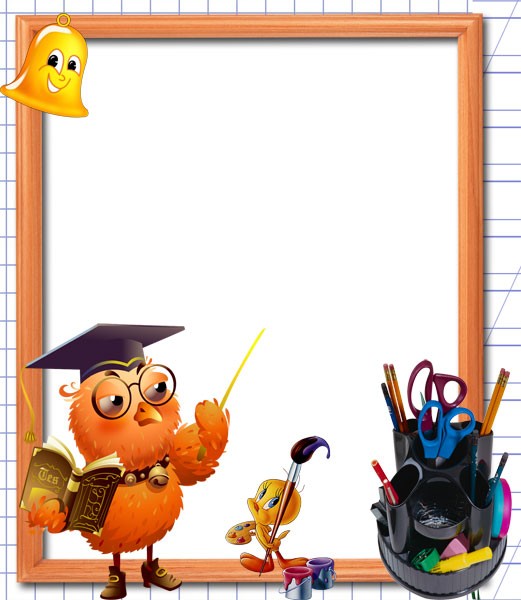 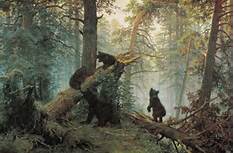 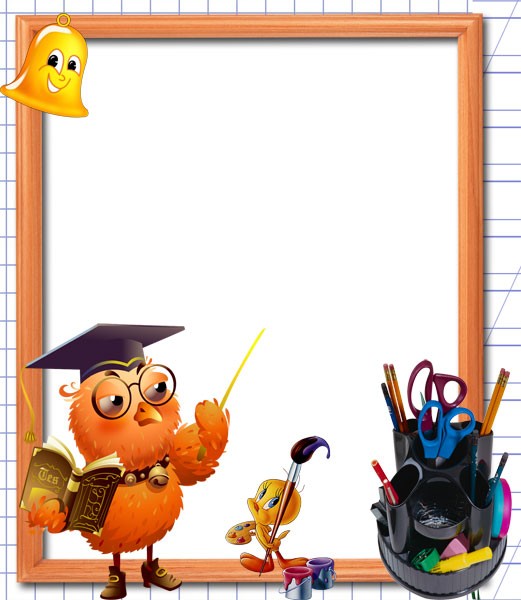 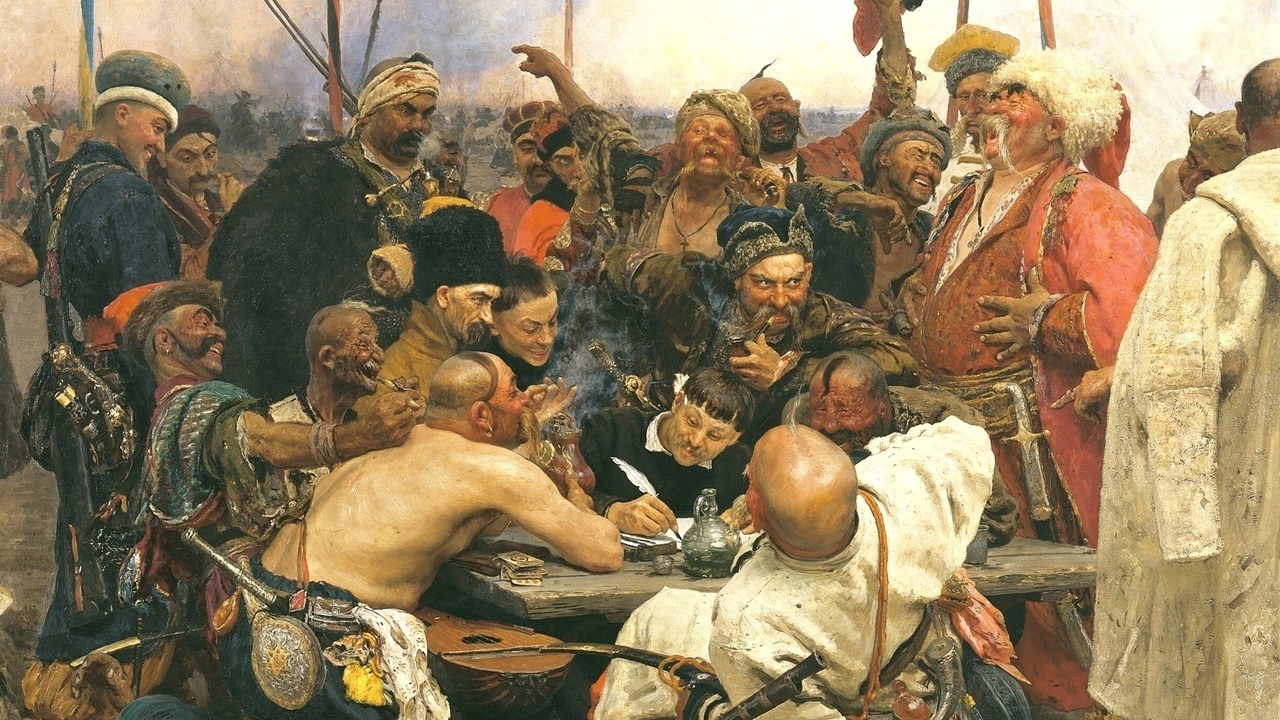 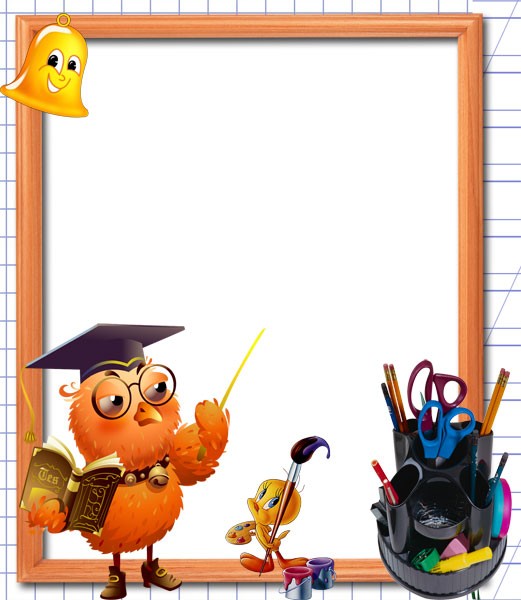 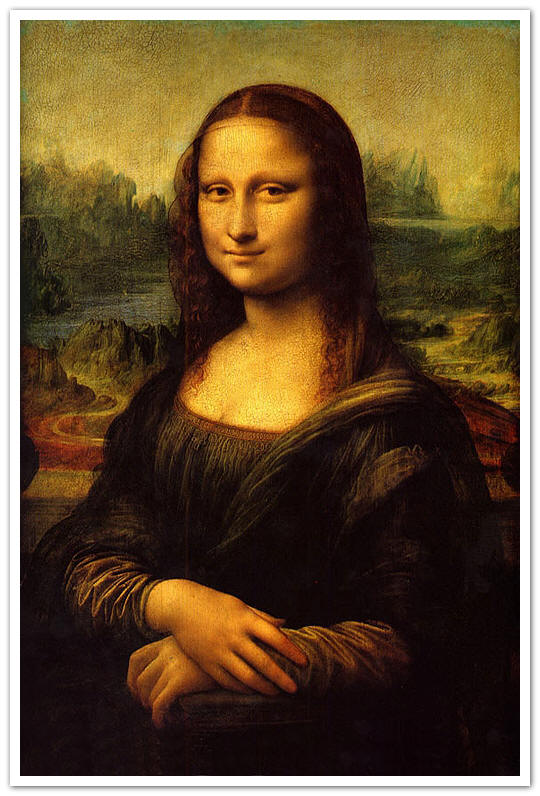 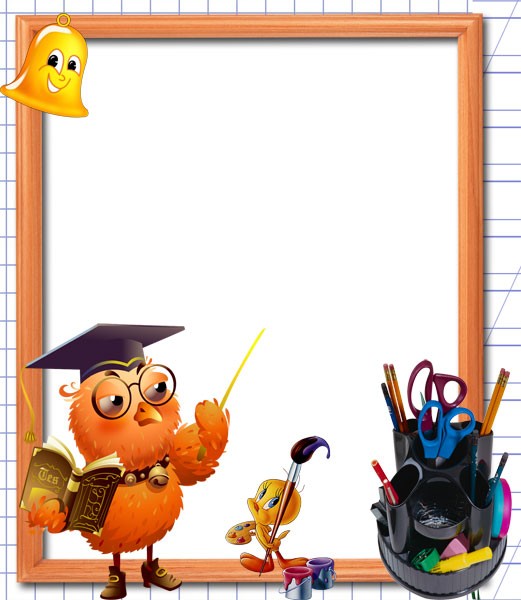 Зеленая дорожка
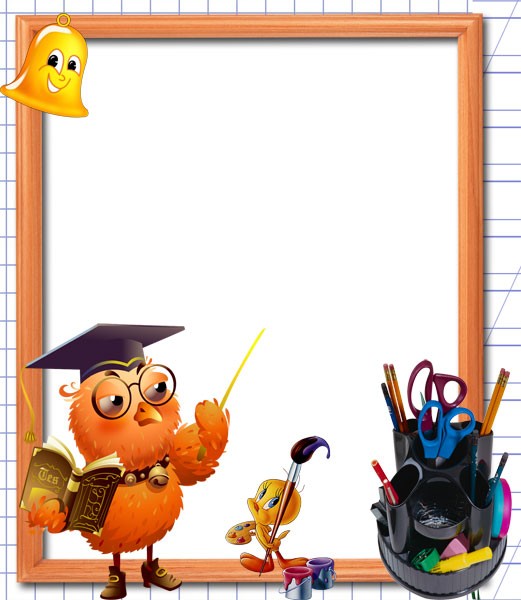 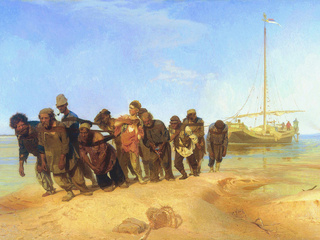 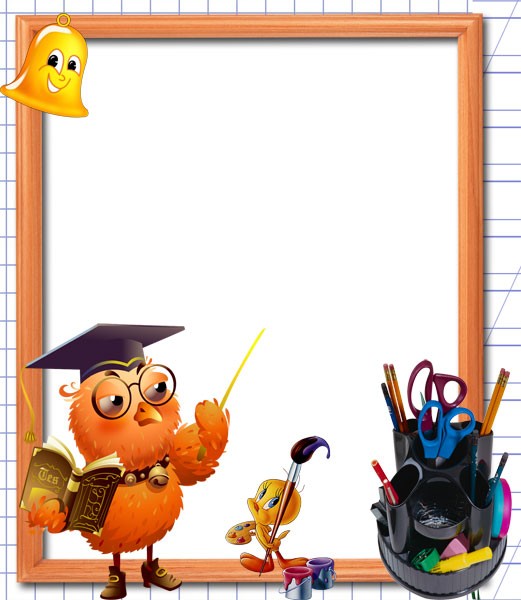 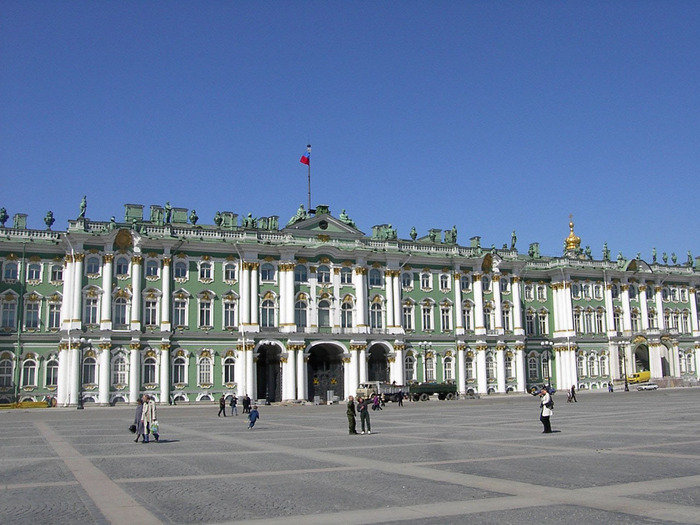 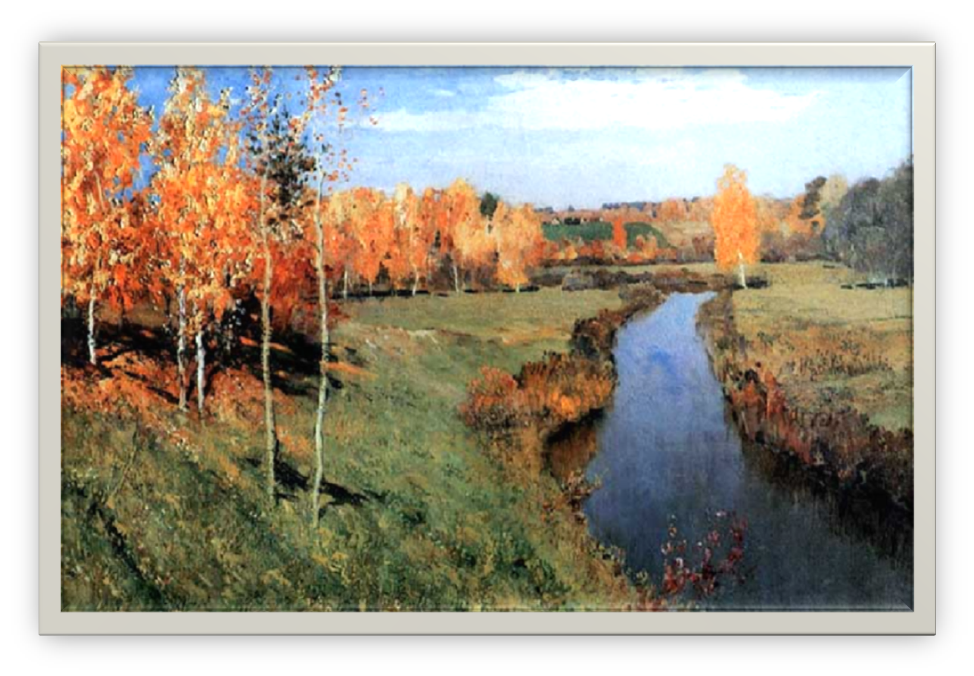 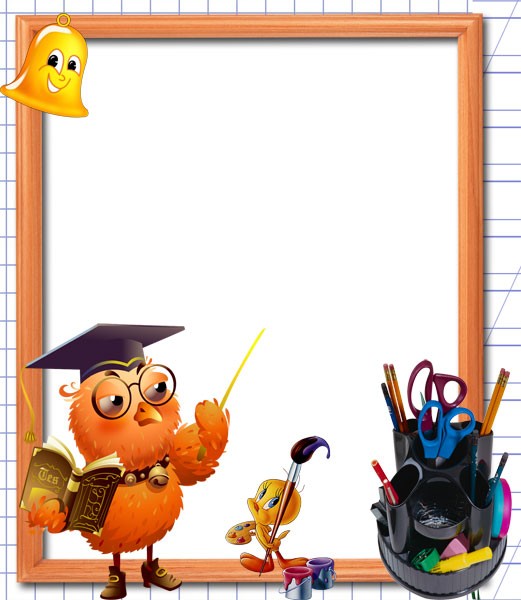 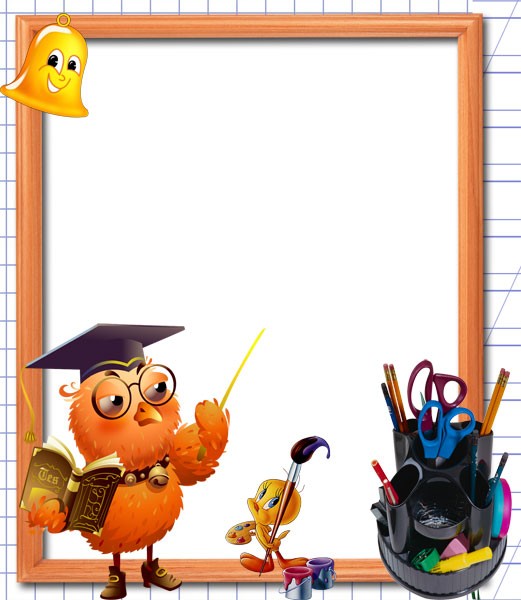 Красная дорожка
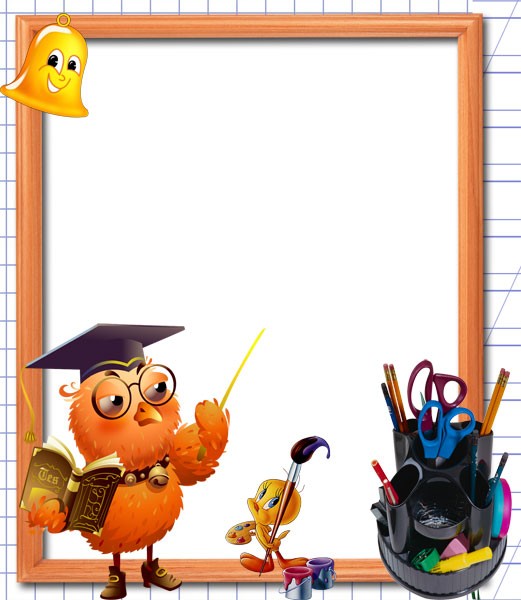 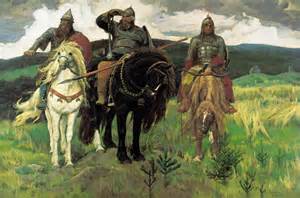 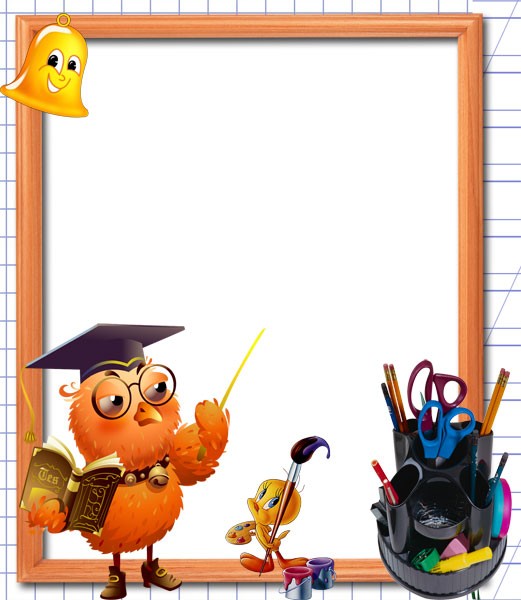 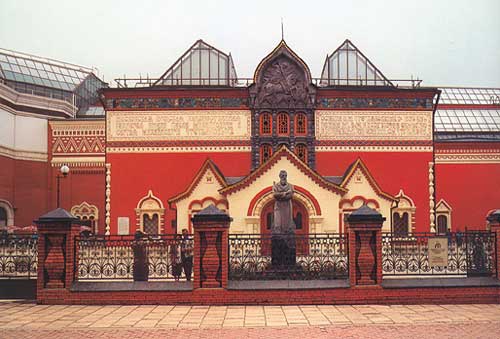